ИНФОРМАЦИОННЫЕ МАТЕРИАЛЫ ПО ТЕМПЕРАТУРЕ И ПОРЫВАМ ВЕТРА НА ТЕРРИТОРИИ
КРАСНОДАРСКОГО КРАЯ (РИСК ВОЗНИКНОВЕНИЯ ПРИРОДНЫХ ПОЖАРОВ НА 07.10.2020 г.)
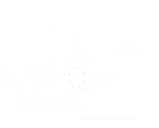 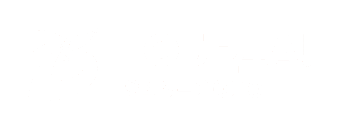 ПРОГНОЗ ВЫПАДЕНИЯ ОСАДКОВ
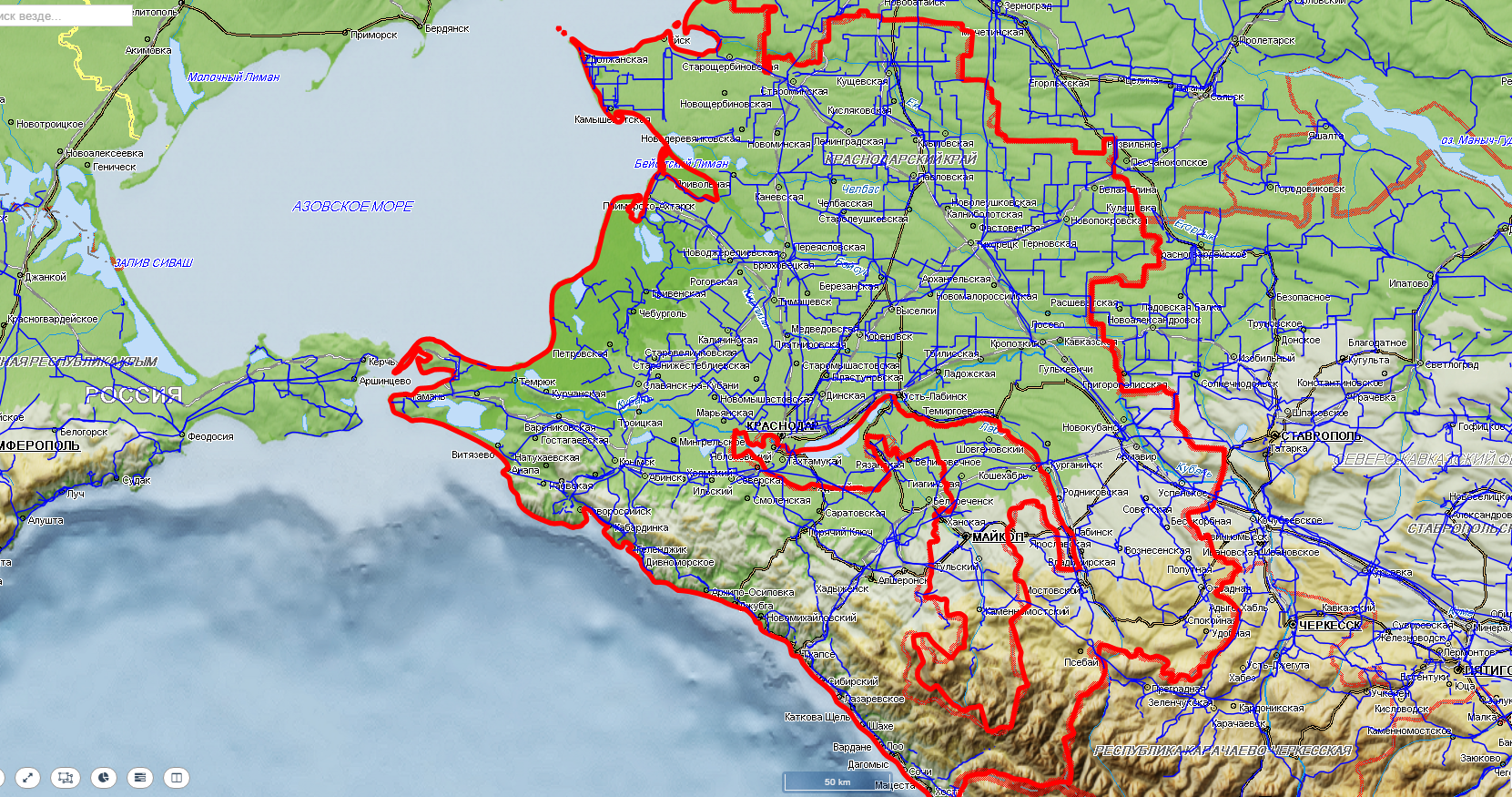 Щербиновский р-н
Кущевский р-н
15
16
31
32
23
0
0
23
Староминский р-н
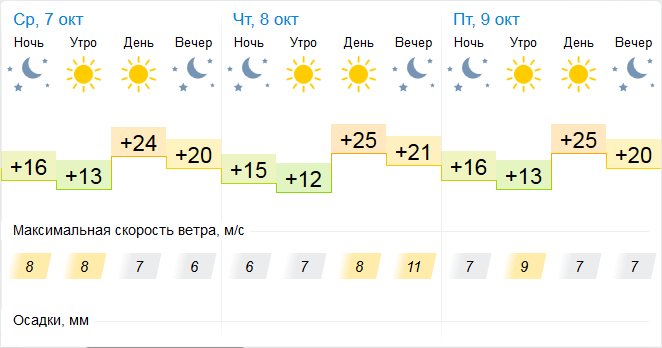 Ейский р-н
16
32
0
23
23721/68086
14548/39090
Крыловский р-н
16
0
30
23
16
33
0
23
15821/41799
31306/140838
Ленинградский р-н
12714/35918
Каневской р-н
17
0
33
24
Павловский р-н
Приморско-Ахтарский р-н
Белоглинский р-н
16
0
23
16
Новопокровский р-н
33
16
23
0
22
0
26246/63415
35795/105025
34
0
23
17
15
27
23
0
23895/67950
11048/31303
Тихорецкий р-н
Брюховецкий р-н
16402/45680
14896/58334
17
24
15
33
24
0
Выселковский р-н
16
0
33
24
20286/53759
33166/134951
Калининский 
р-н
Кавказский р-н
Кореновский р-н
14
Тимашевский 
р-н
Славянский р-н
24
0
0
16
22
16
23573/60237
24
10
0
0
24
30
14
23
0
Тбилисский р-н
18187/50795
30173/126188
26296/85541
23
15
0
42126/131529
Тюмрюкский р-н
32367/107665
Гулькевичский р-н
Красноармейский р-н
Динской р-н
9
0
29
24
Усть-Лабинский р-н
18041/49576
0
11
22
25
11
14
24
0
0
15
Новокубанский р-н
24
0
43427/120552
26373/101504
0
11
36832/104074
22
Краснодар
Крымский р-н
Анапский р-н
Курганинский 
р-н
24
8
0
8
0
10
28
0
24
26659/82508
23
МО Армавир
Абинский р-н
0
16
23
20
Белореченский р-н
Успенский р-н
10
155173/1716015
40544/132167
0
31334/156728
6
25
0
20
13
10
МО г. Новороссийск
0
0
24
Горячий Ключ
Северский р-н
31027/106536
23
7
26176/206931
0
32511/94527
6
6
0
23
24
0
31027/106536
10950/31701
Лабинский р-н
МО г. Геленджик
47931/246266
33808/113333
15942/59493
15
0
5
24
21
0
Апшеронский р-н
39741/104430
Отрадненский р-н
15553/103523
21
11
7
0
24
0
Туапсинский р-н
Условные обозначения
0
23
5
24438/64500
34143/100997
- районы подверженные возникновению природных пожаров
Мостовский р-н
35496/125876
0
7
19
- порывы ветра
- температура, град С
20
24752/71595
Сочи
12:00 06.10.2020
Исп. ЦУКС ГУ МЧС России по Краснодарскому краю 
Р.Г. Кузьмин
тел. 3220-5505
Использовался АИУС-2030
Масштаб 1:50000
- количество осадков, мм за 24 ч
20
23
6
0
- порывы ветра, м/с
3
50362/497806
- муниципальный район
- очаги
Сочи
- кол-во домов/население
148/1600
-прогноз возникновения очагов природных пожаров